Blair Concepts of Spinal Biomechanics
Atlas and Axis Motion
Argentina Blair class –section 3 
 Tom Forest
Dr. Blair’s Chiropractic Premises
Dr. Blair’s premise for analyzing the spine the way he did can be summed up in one question.  

“If a misalignment happens at the joint, 
why not take a picture of the joint to see the misalignment?”
Current Research Supporting the Blair Concept
CONCLUSION: The validity of vertebral joint assessment based on the assumption of facet symmetry is challenged, impugning certain chiropractic theories and/or techniques which rely on symmetry as being "normal." To achieve symmetrical function, the anatomical structure must be symmetrical. Since true structural symmetry does not exist, true symmetry of segmental movement may not be possible. 

Absence of symmetry in superior articular facets on the first cervical vertebra in humans: implications for diagnosis and treatment. Gottlieb MS.  J Manipulative Physiol Ther. 1994 Jun;17(5):314-20
3-D Torqued Subluxation
The movement of the vertebra toward juxtaposition in the adjustment is 
three-dimensional.

The 3 locking mechanisms (slope, convexity and convergence) will cause the 3-D Torque in of the misalignment.
Volume 18
THE ADJUSTMENT SPECIFIC BJ Palmer
"Torqued subluxations" and "torqued alignments" involve THREE directions.
When the Chiropractor studies an A-P and lateral spinograph, and sees a vertebra that is off its natural planes, out of normal levels; is so wrenched, twisted, kinked, that it takes three distorted directions at one and same time - then he sees a "torqued“ subluxation.
BJ Palmer
no ADJUSTMENT is ever given unless THE TORQUED VERTEBRA IS UNTORQUED; until the three-direction locked vertebra is three-directionally unlocked; with its "staying-put value" in exact ratio as the three-directional production is reversed to a three-direction reduction; as the torque is untorqued; as the lock is unlocked.
Locking Mechanisms
Convergence
Slope
Convexity
Convergence lock prevents rotation
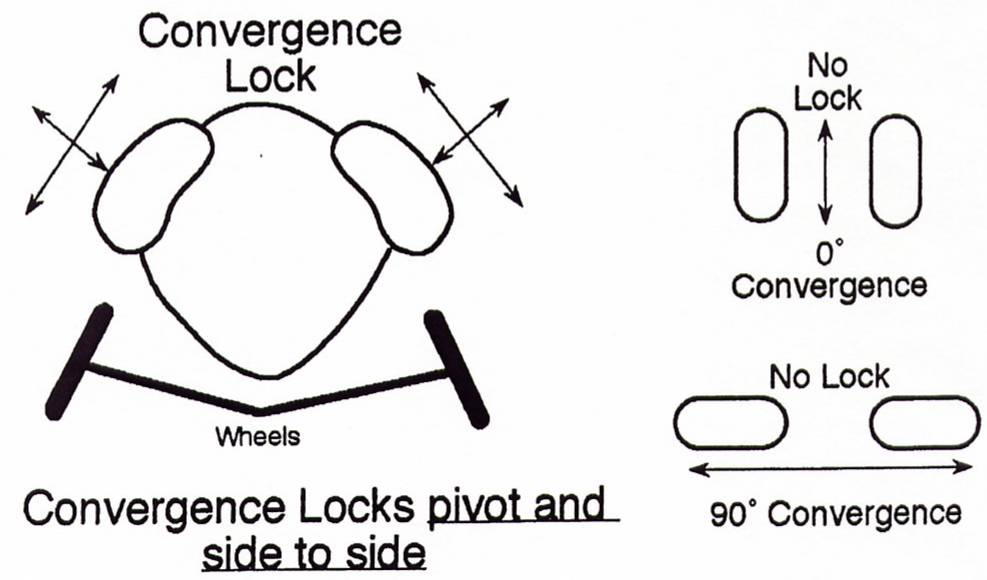 Normal/Abnormal Motion
In his studies, it became apparent that the primary direction of misalignment of the atlas vertebra is anteriority or posteriority rather than laterally.
Convergence Angles
Atlas will track along the convergence angle when in segmental dysfunction.
Long Axis of Articulation of the Condyle
From Sherman College of Straight Chiropractic Web Site
The Base Posterior radiograph shows the  anatomy of the occipital condyles and Atlas Lateral Masses, with the Foramen Magnum.  
The Long Axis of the condyle is a straight line down the longest measure of the articulating surface of the condyle.
Right and Left Convergence angles.
Bisecting Long axis of the articulating Condyle.
Measuring the Convergence Angles
L
The long axis of the Occipito-Atlantal articulation.
The Blair Protracto view is taken with the central ray aligned to the respective convergence angle.
Right Convergence
Left convergence
Slope lock prevents lateral movement
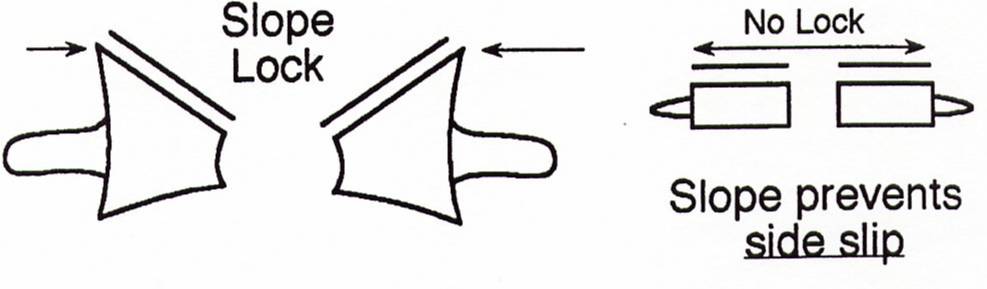 Side slip locking mechanism
Slope Angles
Lateral Slope Angles
Lateral Slope angles 
Prevent a true lateral 
Sliding of the Atlas on 
Occipital condyle.
Measuring Slope Angles
Take out your copy of the R & L Blair PVs and your ruler, protractor, and marker.
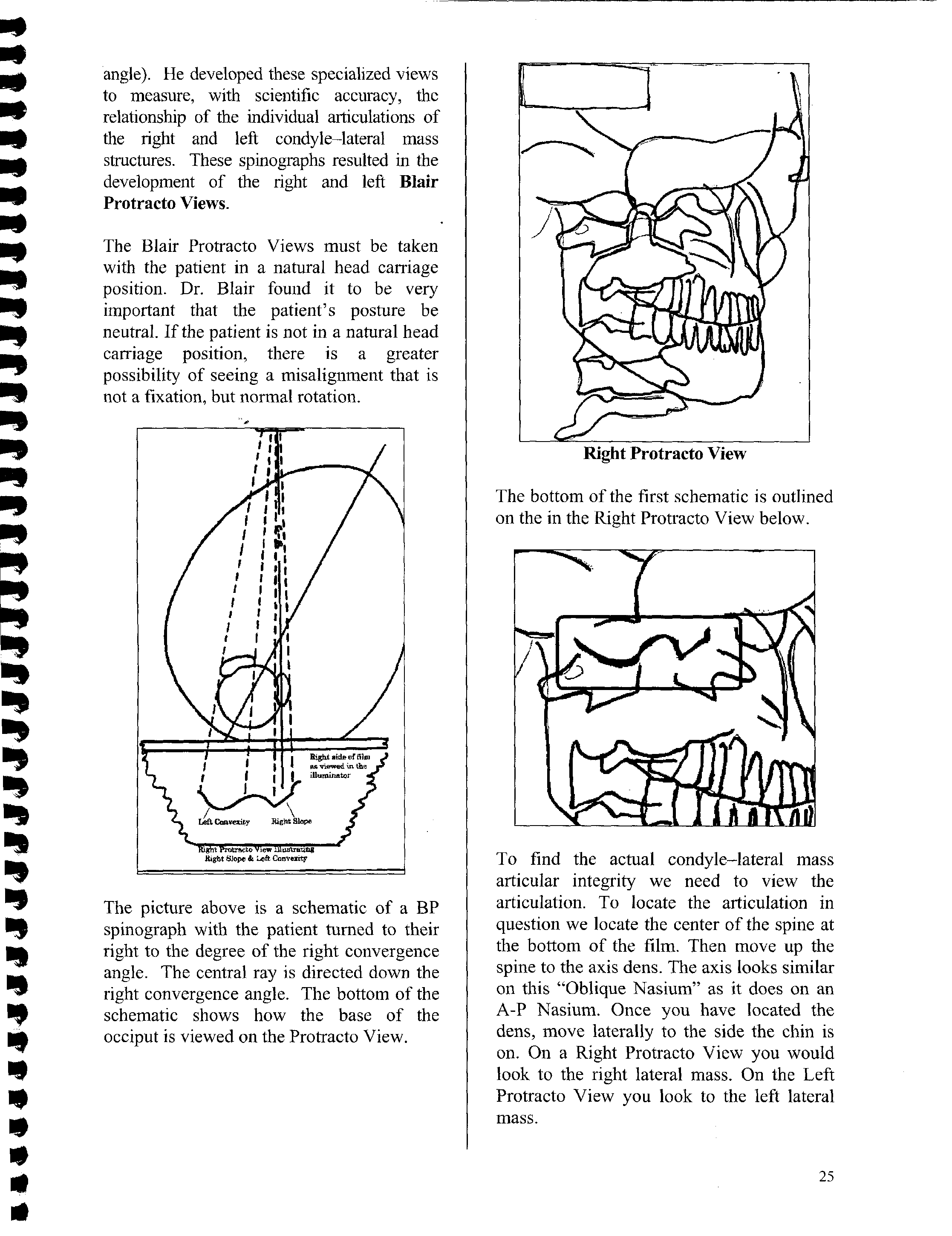 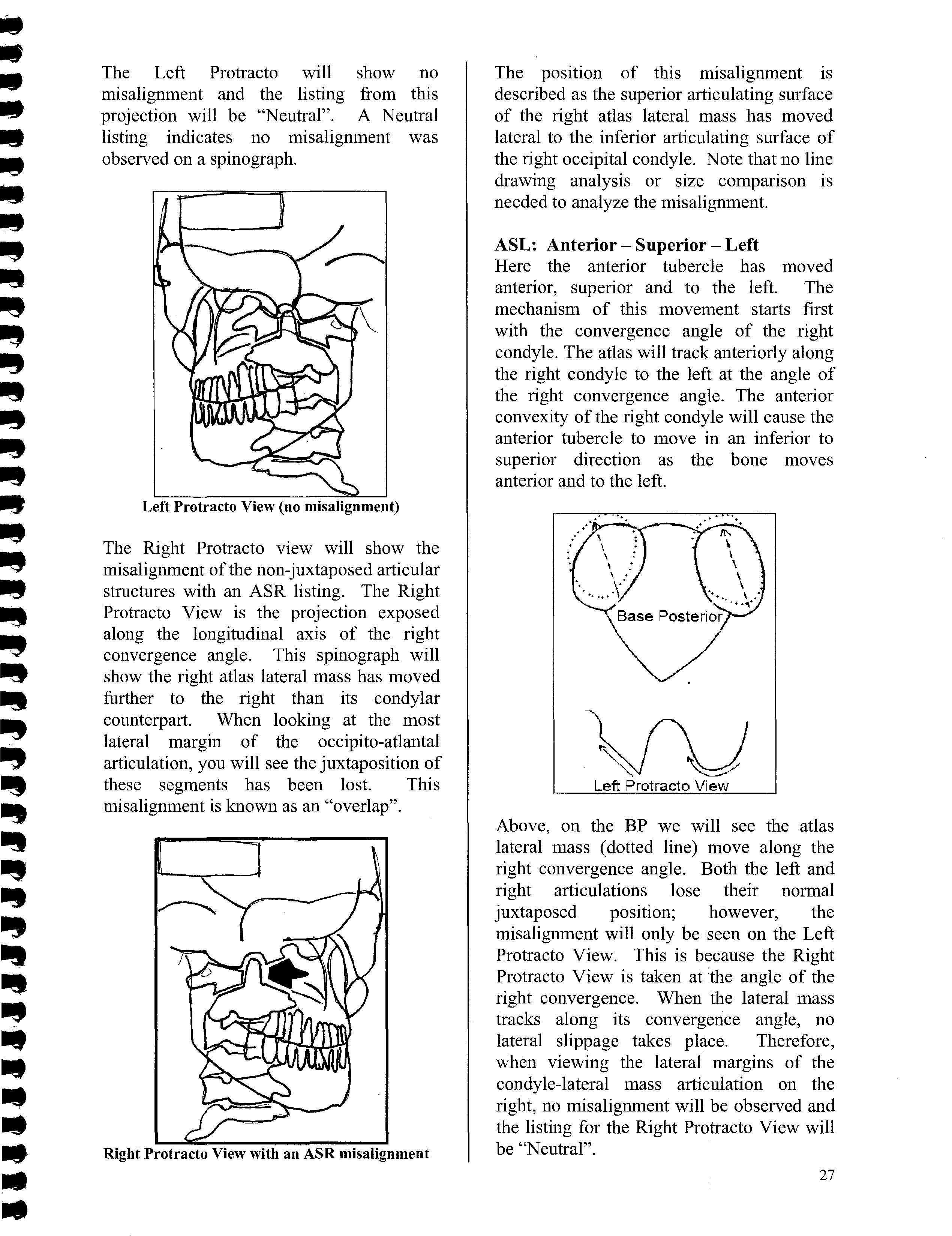 Slope = The lateral locking mechanism of the Occipitoatlantal articulation
Left Protracto View
Right Protracto View
Measuring Slope Angles
Right Slope Angle
Left Slope Angle
0-0 line
The slope angle will be measured on the side the chin is pointed toward
Convexity lock prevents A-P movement
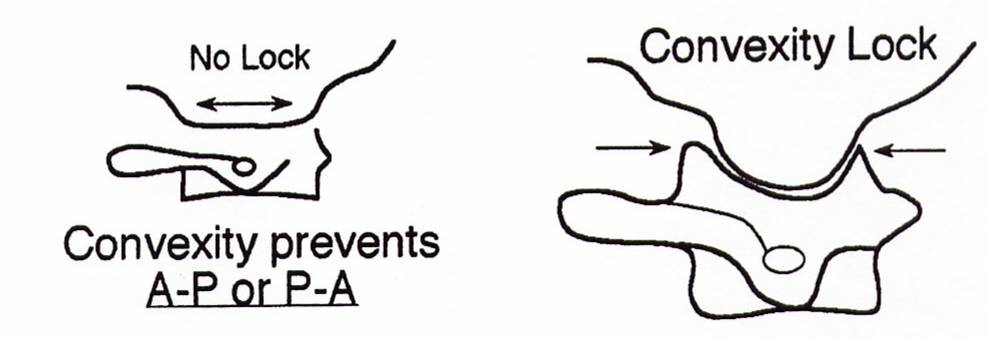 Convexity Angles
Stops the Atlas from moving straight anterior or straight posterior
Occipital Condyle Convexity
Influence of the Anterior and Posterior rotation around the x-axis
Rotates around the x axis
Convexity = The Anterior and Posterior locking mechanism of the Occipito-atlantal articulation.
Convexity Angles
The convexity angle is measured on the side opposite of the chin
Right Convexity Angle
Left Convexity Angle
0-0 line
Left Protracto View
Right Protracto View
Convexity Angle = Posterior 1/3 of the inferior articulating surface of the Occipital Condyle
Blair Concept of Atlas Motion
Atlas tracks along one condyle and slips off the other
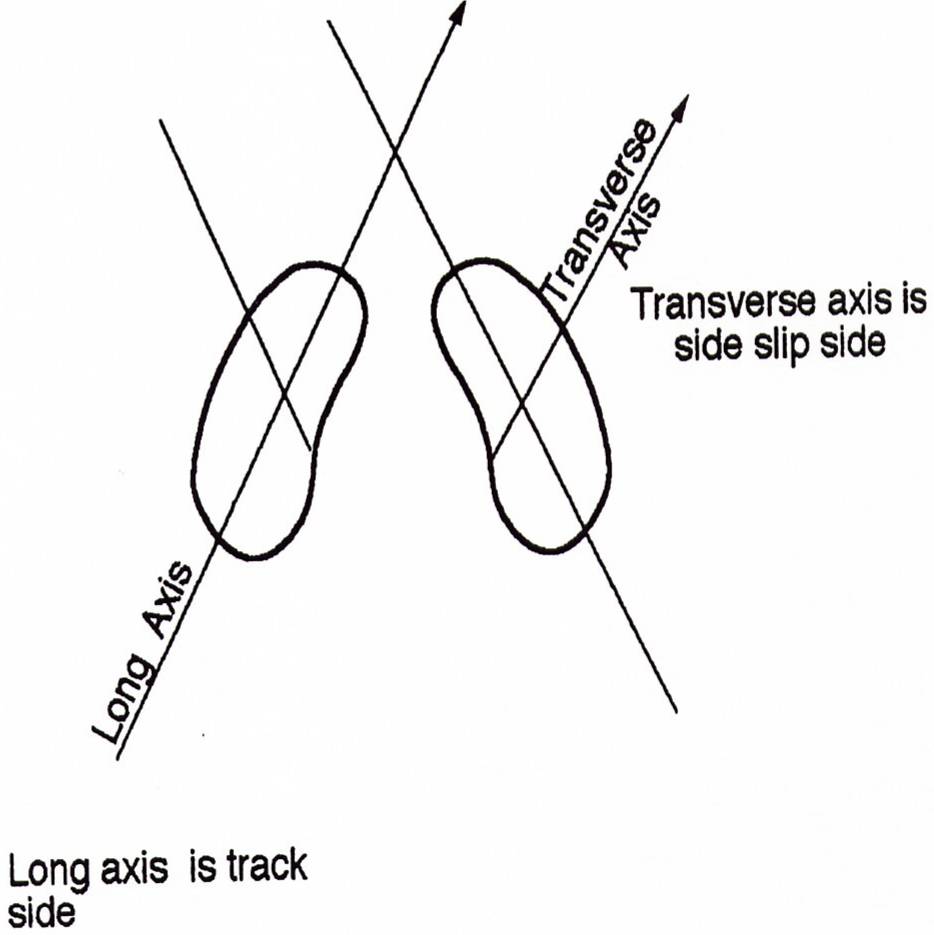 [Speaker Notes: Show overhead after this]
The Atlas Track
This “Tracking and Sliding”…
Allows us to see a true overlapping or under lapping at the edge of the articulation not otherwise seen on conventional views.
When the misalignment is to the anterior, it is simultaneously misaligned to the superior and lateral.
ASL
ASR
C-0
When atlas moves
 anterior on the occiput
C-1
..it has to move
  superior too
...because of the condyle convexity.
When the misalignment is to the posterior, it is simultaneously misaligned to the inferior and lateral.
PIR
PIL
C-0
When atlas moves
 posterior on the occiput
C-1
..it has to move
  inferior too
...because of the condyle convexity.
Anterior Sup. & Posterior Inf. Motion
Solving problems with custom made views adds to the excellence we strive
strive  
for in 
subluxation 
correction.
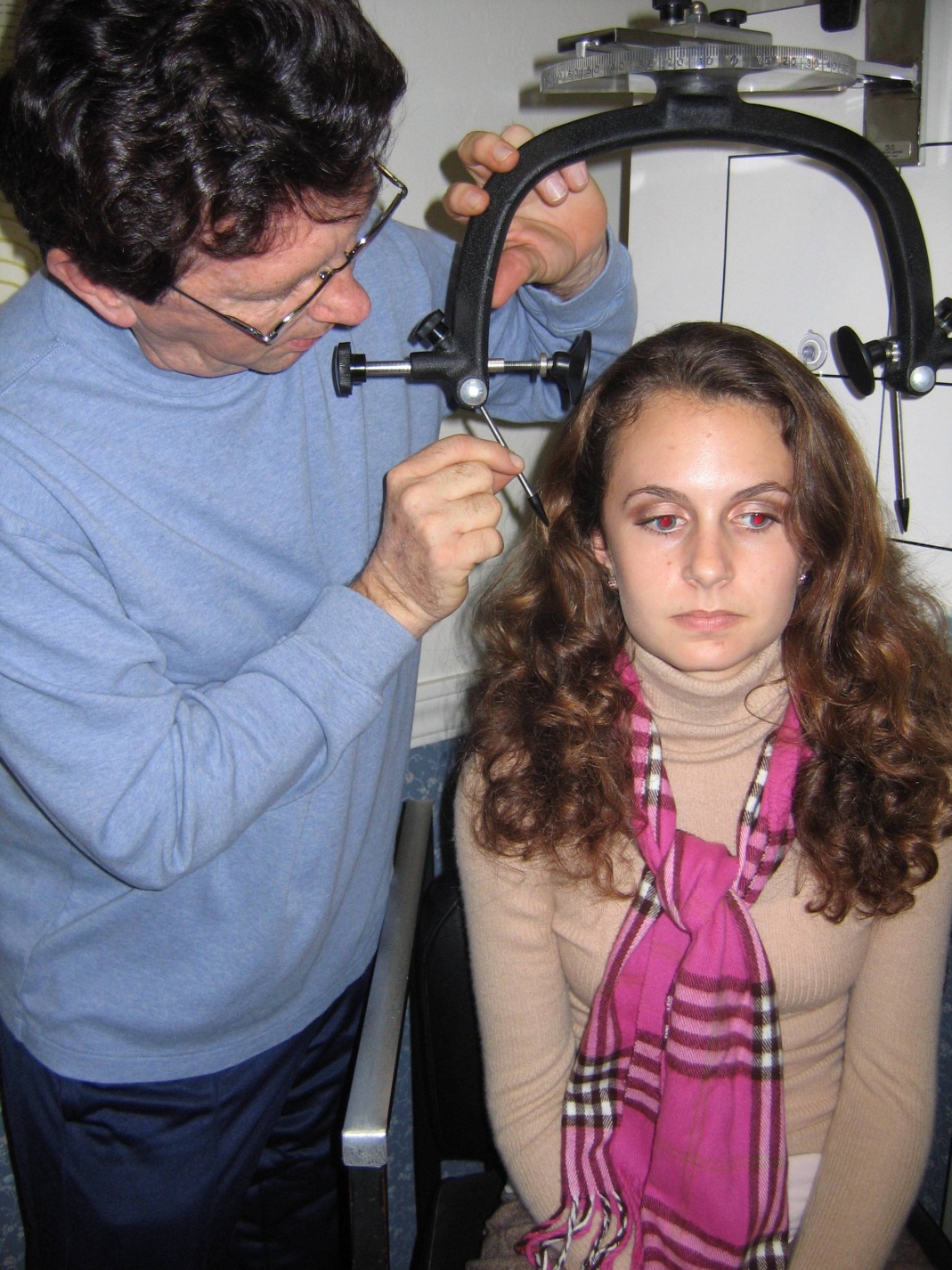 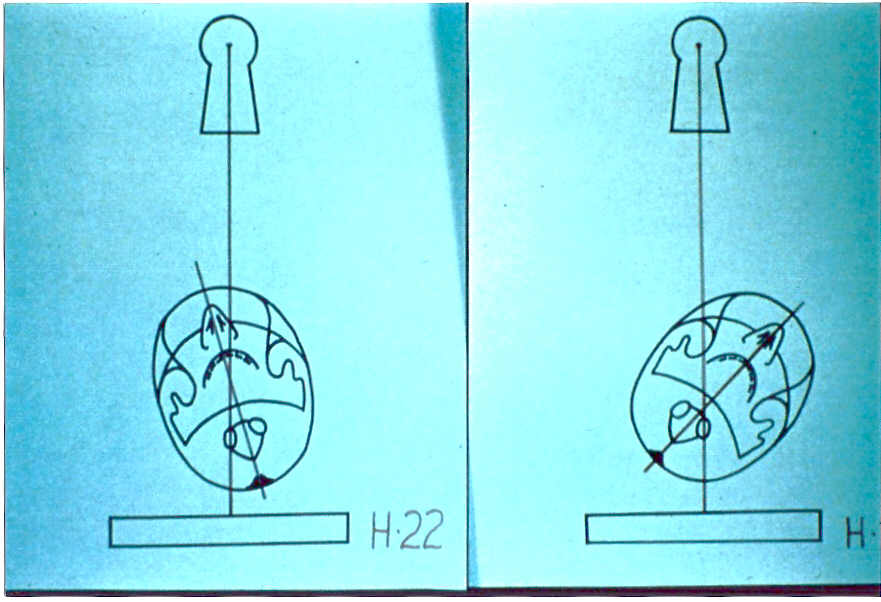 Left Blair 
Protracto-
view LPV(semi- oblique) taken through the right maxillary sinus
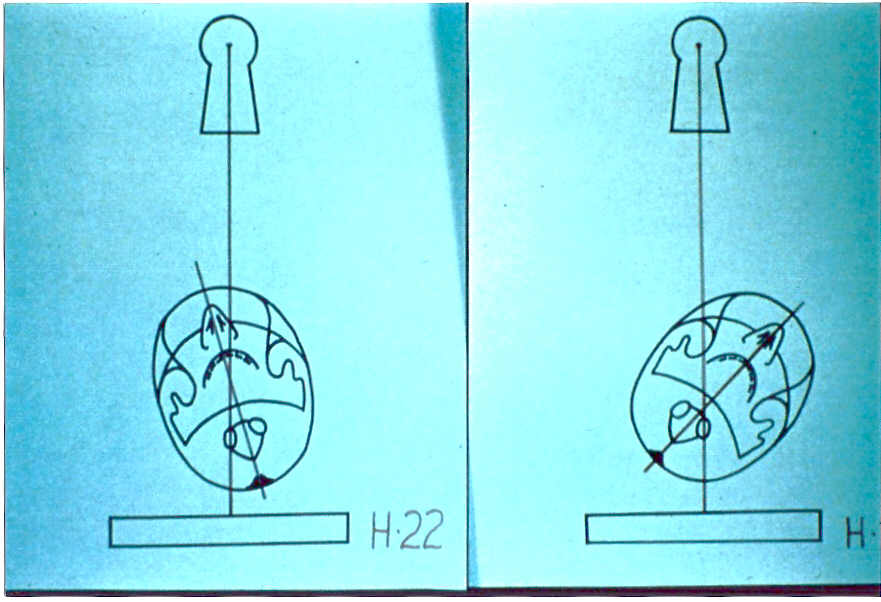 Right Blair Protracto-view (RPV) taken through the left maxillary sinus.
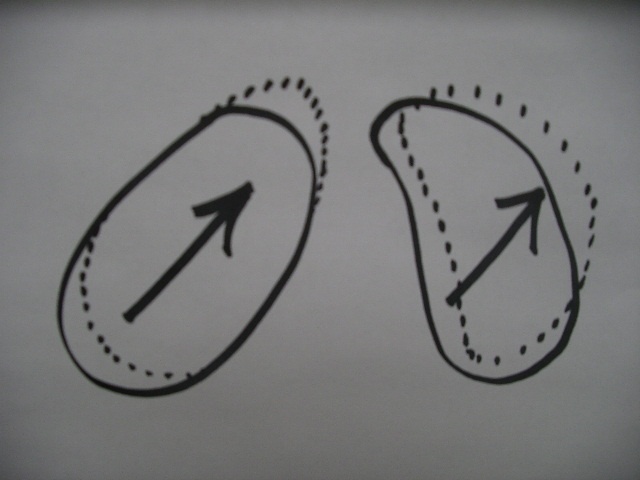 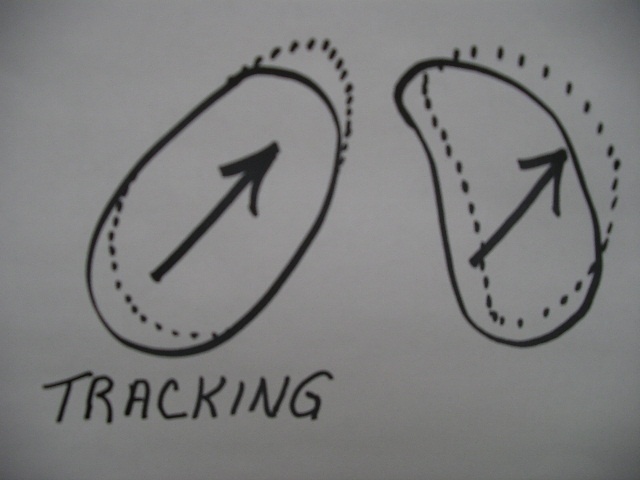 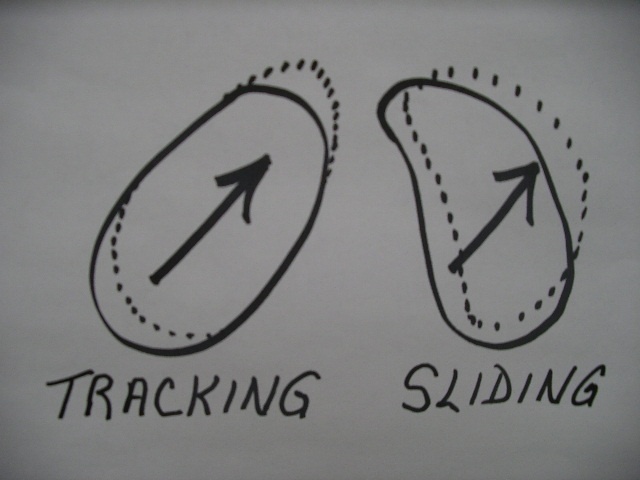 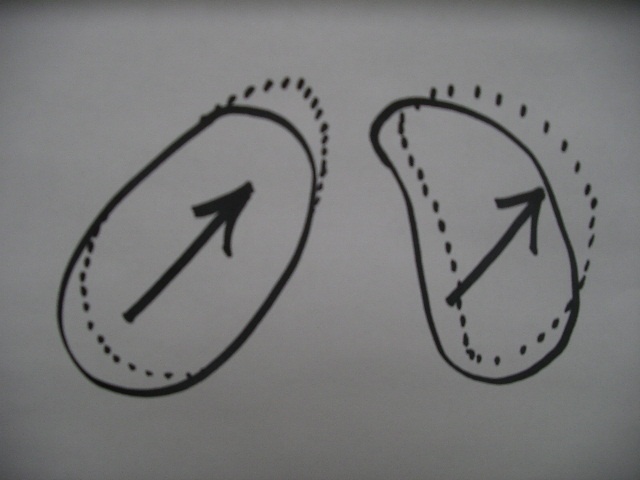 SLIP C-0-1 JOINT WILL SHOW A MEASURABLE DISPLACEMENT ON X-RAY.
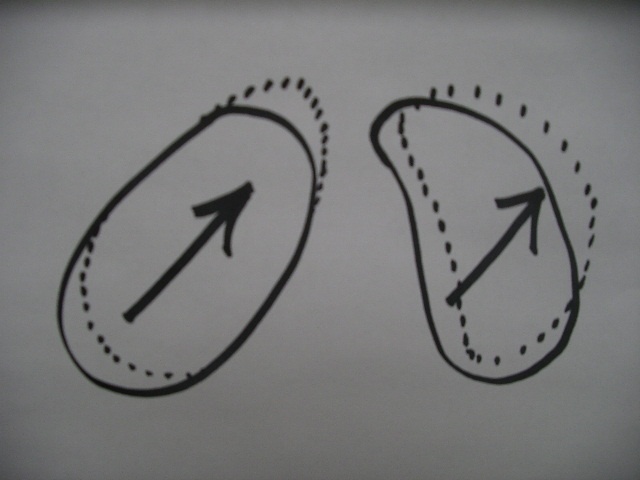 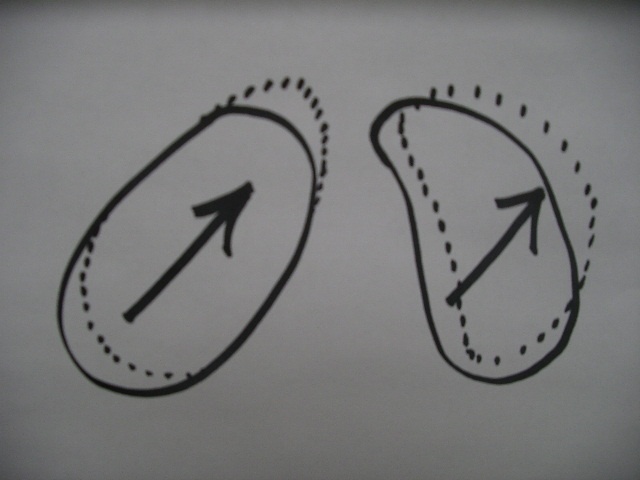 TRACK  SIDE OF C-0-1 JOINT WILL SHOW NO LATERAL OR MEDIAL OFFSET
 AT THE LATERAL MARGIN OF THE ATLANTO-OCCIPITAL ARTICULATION.
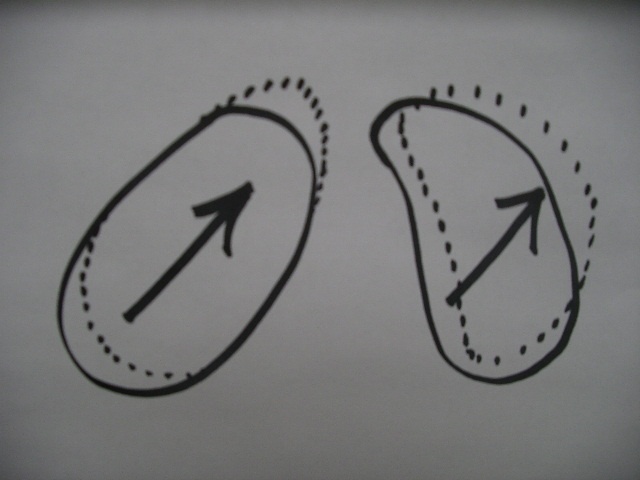 TRACK  SIDE OF C-0-1 JOINT WILL SHOW NO LATERAL OR MEDIAL OFFSET
 AS THE SEGMENT HAS MERELY MOVED ANTERIOR AND SUPERIOR.
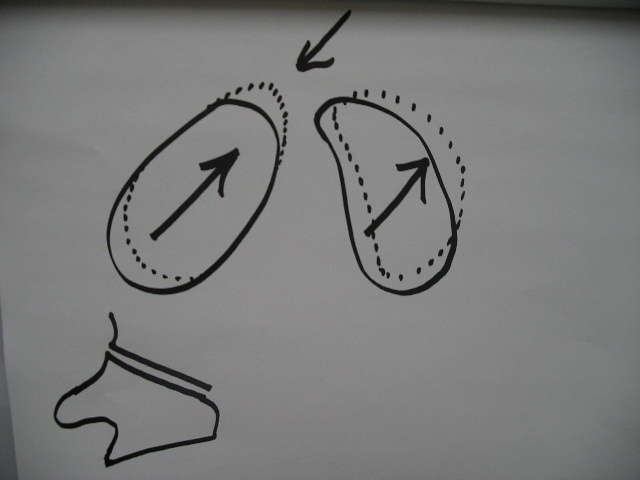 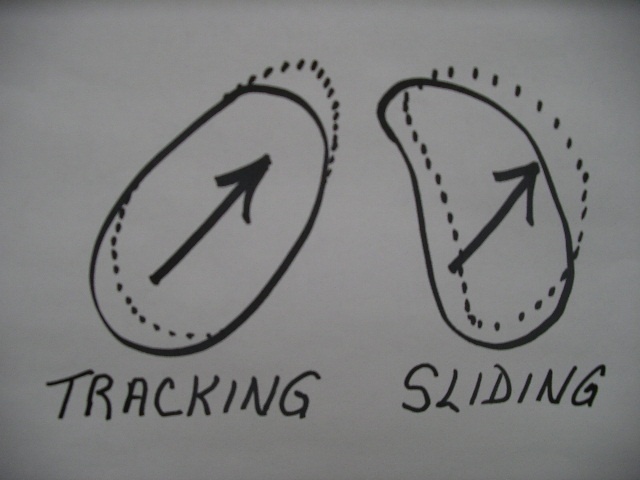 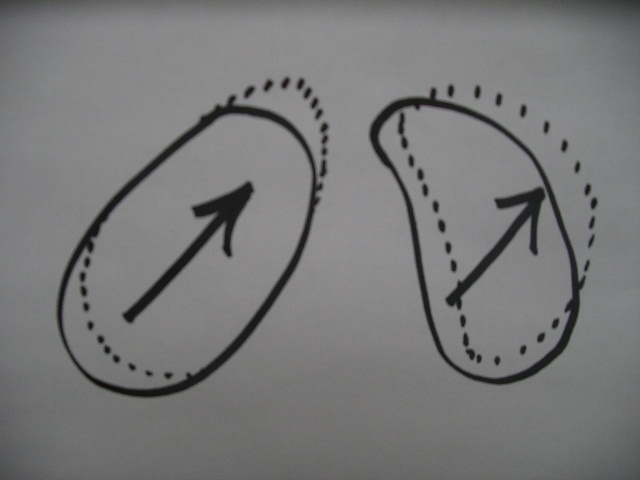 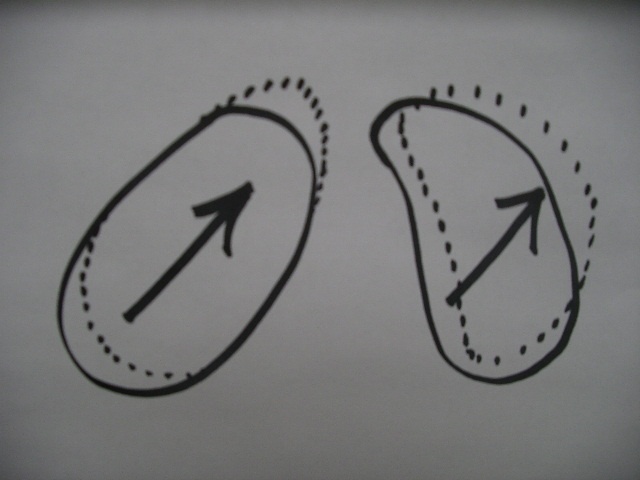 SLIP C-0-1 JOINT WILL SHOW A MEASURABLE DISPLACEMENT ON X-RAY.
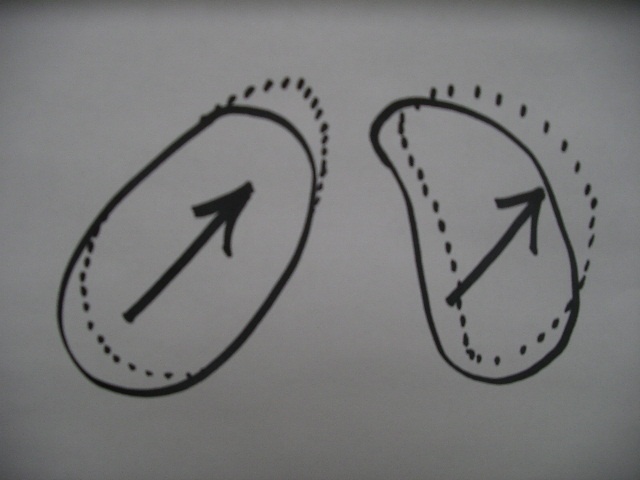 SLIP C-0-1 JOINT WILL SHOW A MEASURABLE DISPLACEMENT ON X-RAY AS THE SEGMENT HAS MOVED ANTERIOR, SUPERIOR, AND RIGHT.
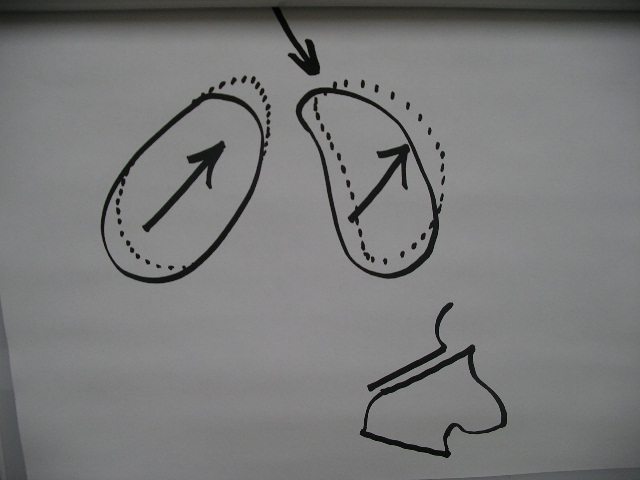 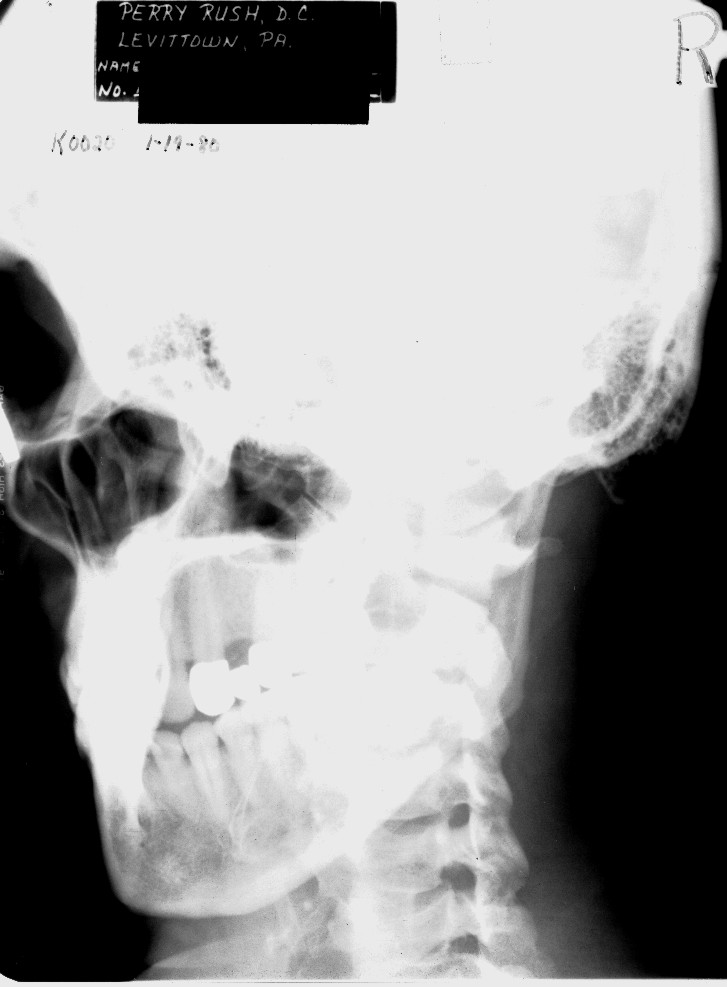 ASL
L
R
PIR
PIR
ASR
PIL
R
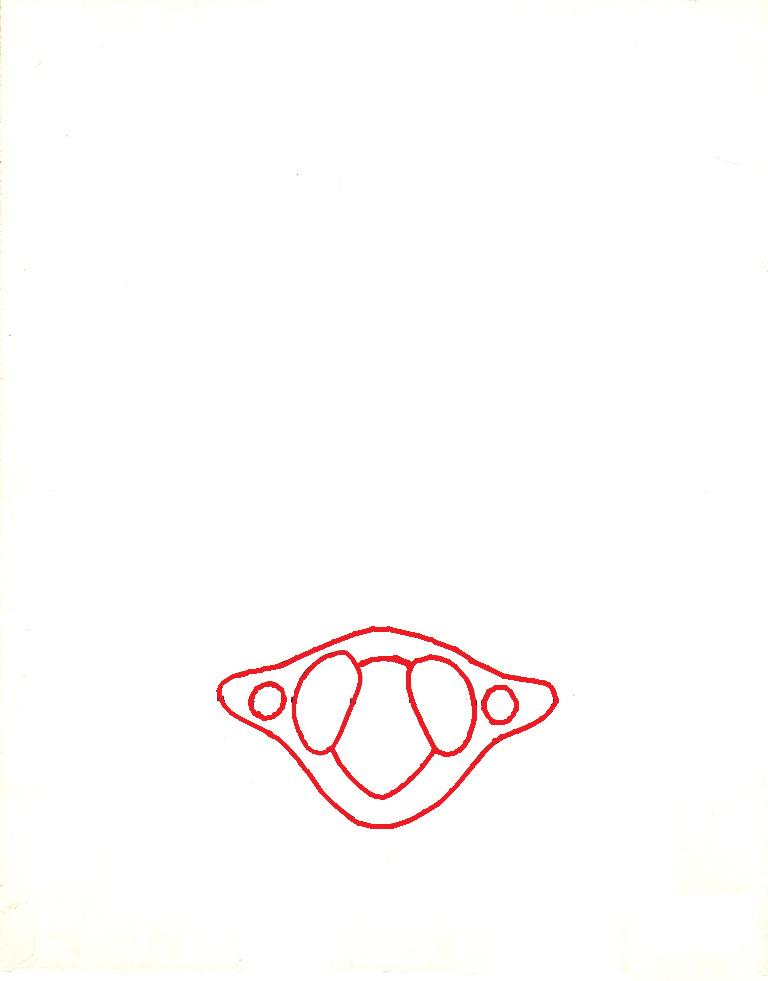 50 degree convergence angle
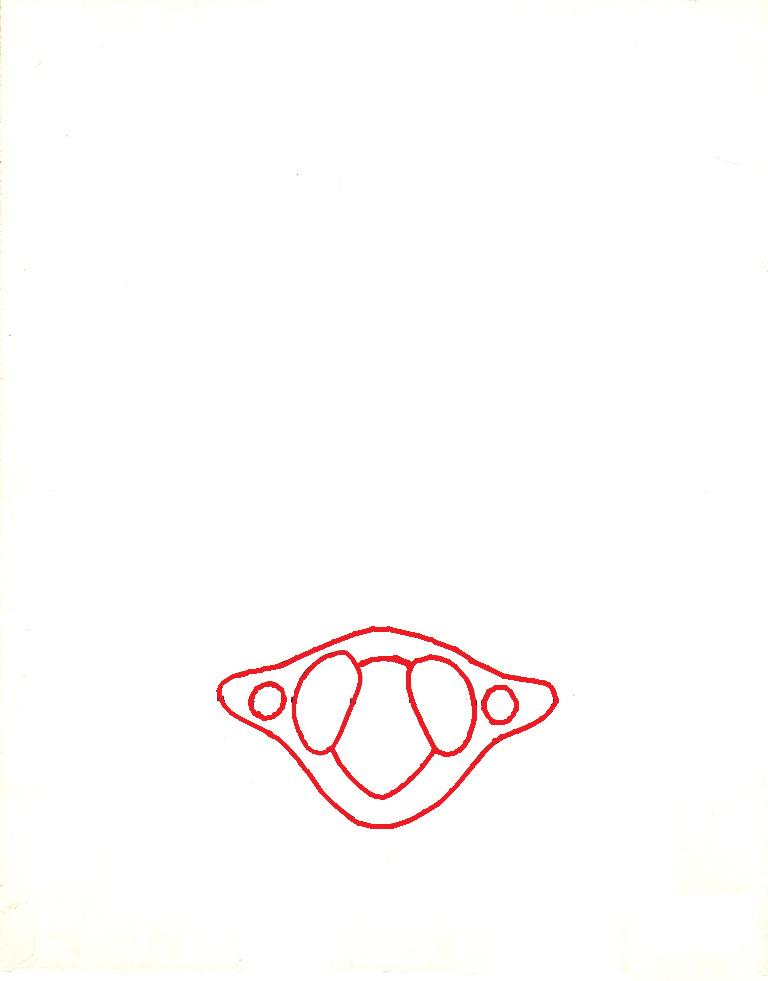 45 degree convergence angle
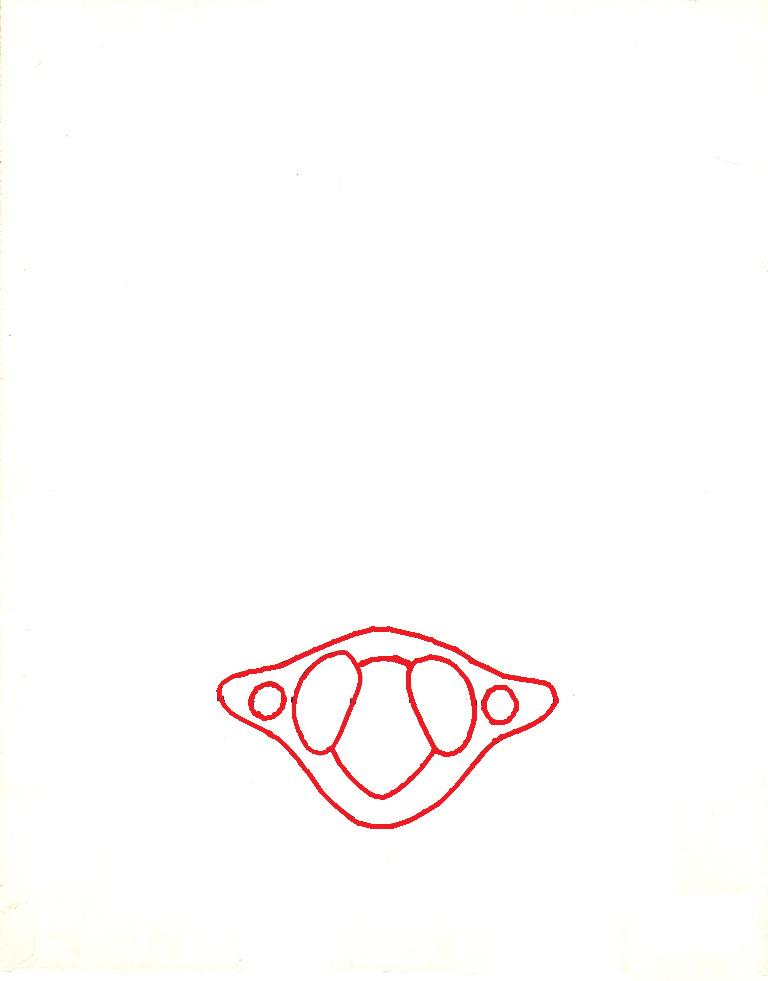 50 degree convergence angle
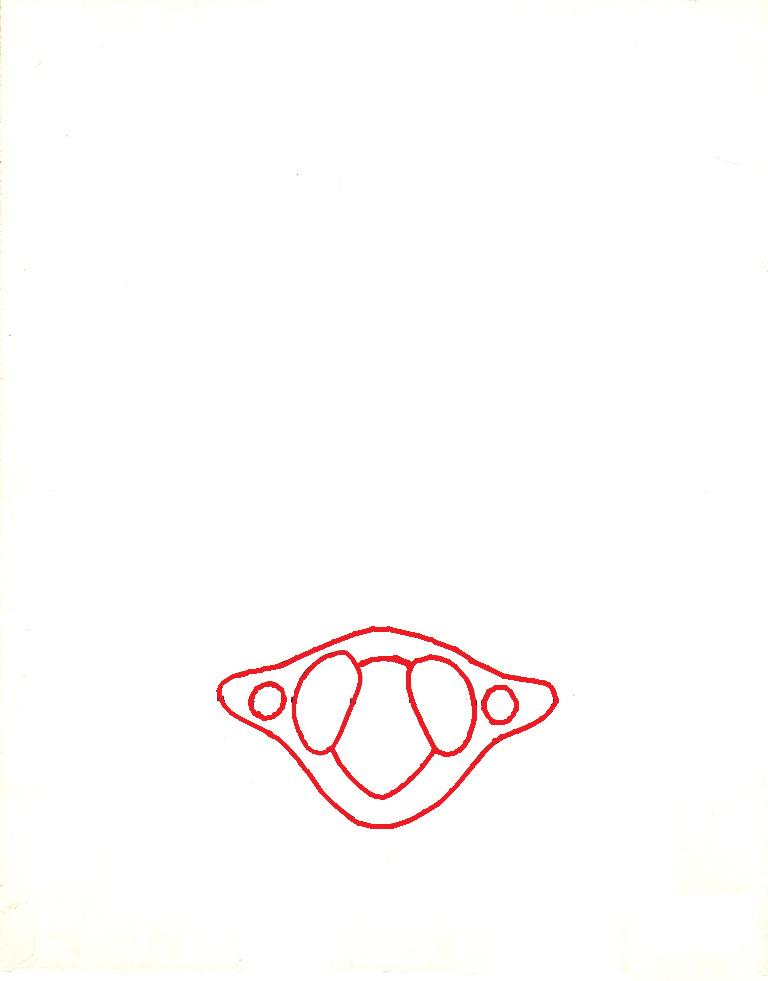 45 degree convergence angle
Is it Laterality?
The primary movement of the atlas in subluxation is anteriority and/or posteriority.
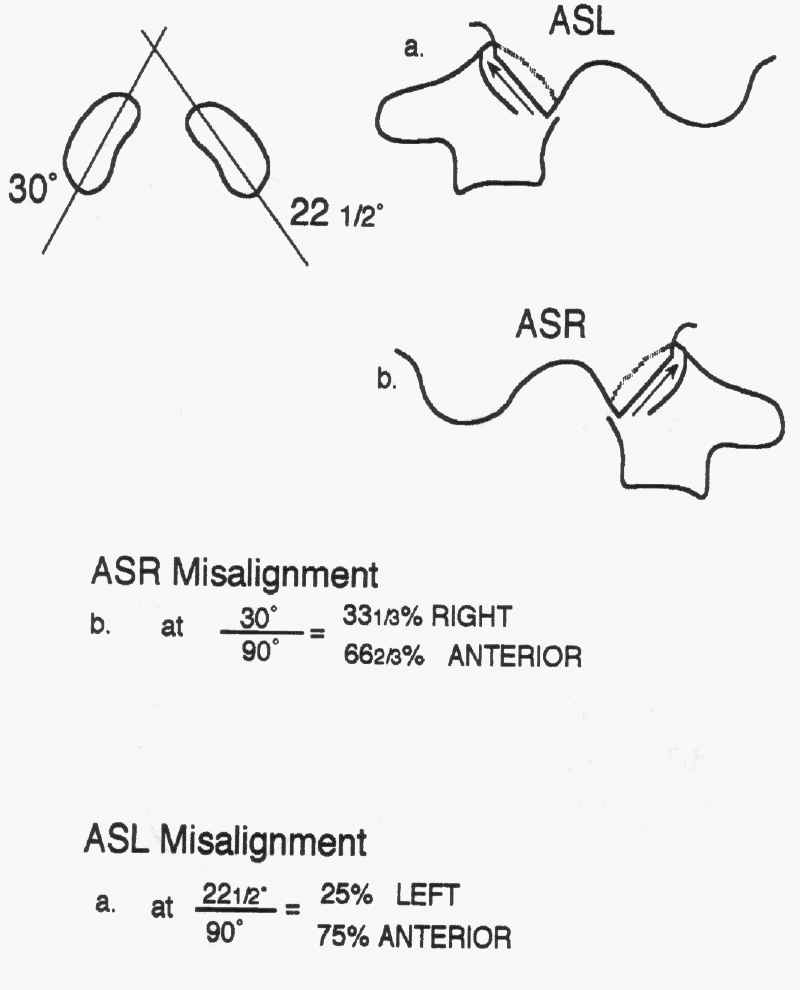 APOM
The “Blair” APOM is similar to the PUC open mouth.
Cephalic tube tilt at (about) 10o.
Central ray goes through a point ¼ inch above the lower molar and the transverse process of atlas.
Obstructed TP
Base Posterior
Taken with buckey 90 degrees to tube.
To obtain Convergence angles.
Only film taken where patient can be moved out of normal head tilt.
Marked BP-Convergence Angles
Bisected condyle give convergence angles.
Used for angles to take Protracto View.
Used for Line of Drive adjusting angles for C1.
Taking the Base Posterior
Patient is placed in the posture constant chair with their hips all the way back against the back of the chair.
The knees and ankles are moved to the side posts of the chair to allow room for the tube.
Taking the Base Posterior
Buckey and Tube are 90o to each other.
Tube is at 48 inched FFD.
Absolutely  NO head tilt.
Taken with the central ray through the center of the mandible and the EAM.
Finish Biomechanics